CHEST XRAY IN HEART FAILURE
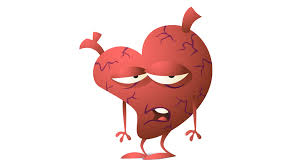 Dr Arun Jude Alphonse
                                                                                                    Dept of Cardiology
                                                                                                    Govt TDMC Alappuzha
What is the most likely  diagnosis?
11-08-2020; Before treatment
14-08-2020;After treatment
Heart Failure
Chest x-ray findings include 
1.pleural effusions,
2. cardiomegaly 
3.Kerley B lines  
4.upper lobe pulmonary venous congestion 
5.interstitial edema.
What happens in LV Dysfunction
LV Dysfunction> Increased  LV end diastolic pressure> 
    back flow to LA(increased LA pressure) > 
    back flow to PV> increased  Pulmonary Capillary Wedge Pressure (PCWP)> increased hydrostatic pressure in vessels >fluid will escape the vessels and enter the interstitial spaces and within the alveoli
RADIOLOGICAL STAGES
Stage 1(Redistribution) – PCWP 13-18mm hg
     Vascular engogement ,upper zone vascular predominace , cardiomegaly
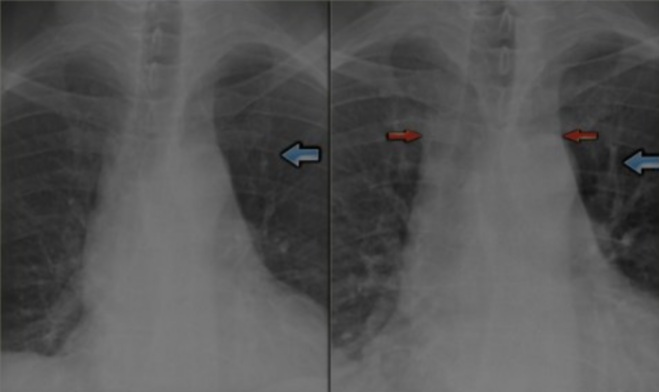 Stage 2(Interstitial edema) – PCWP 19 -25mm hg
Kerley lines , fissural thickening(congestion),peribronchial cuffing,
bilateral small pleural effusions
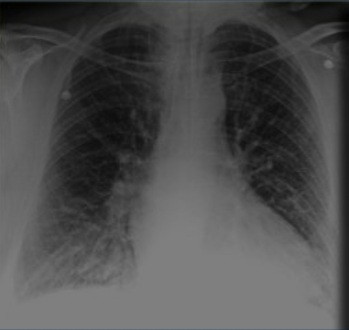 Stage 3(Alveolar edema) –  PCWP >25mm hg
   Alveolar edema , fluffy cotton wool opacities, symmetrical air space consolidation
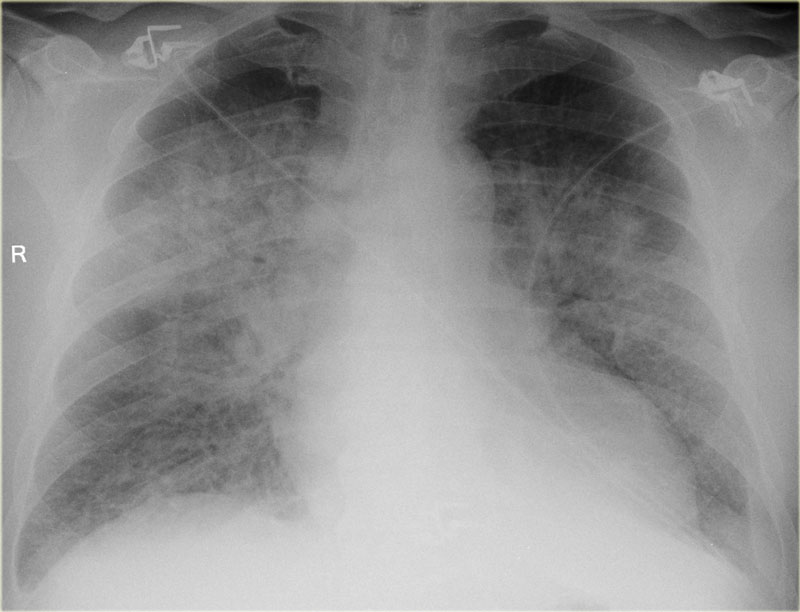 Yellow , Blue , Red?
Kerley lines
YELLOW  - KERLEY A

BLUE – KERLEY B

RED – KERLEY C
Cardiogenic vs Non Cardiogenic Pulmonary edema
Cardiogenic – Cardiomegaly , upper zone vessel congestion, kerley lines ,lung shadow central hazy ,air bronchogram unusual ,resolves in few days with appropriate management

Non Cardiogenic –No cardiomegaly ,no upperzone vessel congestion , no kerley lines , lung shadow central or peripheral , air bronchogram frequent , takes time for radiological resolution